Первичная специализированная аккредитация
Модуль «Репетиционный экзамен для СПО»
Модуль информационной системы «Репетиционный экзамен» предоставляет возможность лицам, имеющим медицинское или фармацевтическое среднее профессиональное образование и подлежащим аккредитации специалистов, подготовиться к первому этапу первичной аккредитации или первичной специализированной аккредитации «Тестирование».
С помощью Системы Вы сможете самостоятельно оценить уровень своей подготовки путем прохождения в режиме онлайн репетиционного экзамена по выбранной Вами специальности неограниченное число раз, и принять участие в репетиционно–тренинговых занятиях (аудиторные тестирования - АТ),
Репетиционное тестирование
Репетиционное тестирование выполняется на основе банков тестовых заданий, передаваемых в Единую базу оценочных средств для первого этапа аккредитации «Тестирование».
Запуск Системы
Для работы в программе зайдите по ссылке

https://selftest-mpe.mededtech.ru/

Вы увидите окно входа в Систему.
Регистрация пользователей в Системе
2.2.1. Первичная регистрация
В модуле «Репетиционный экзамен для СПО» предусмотрена самостоятельная регистрация пользователей. 
Для первичной регистрации в окне входа в Систему нажмите на кнопку «Зарегистрироваться».
Если Вы зарегистрированы в Системе, в строку «Имя пользователя» введите имя пользователя, в строку «Пароль» введите пароль.

Далее нажмите кнопку «Войти в систему».

Откроется окно программы. Войдите в требуемый раздел навигатора.

Если Вы впервые входите в Систему, предварительно надо зарегистрироваться в Системе. Если Вы забыли пароль, необходимо восстановить его. Операции регистрации и восстановления пароля описаны ниже.
Регистрация
В раскрывшемся окне «Регистрация» введите адрес электронной почты (используется в качестве логина) и дважды введите свой индивидуальный пароль (затем в личном кабинете Вы сможете изменить его). Нажмите кнопку «Зарегистрироваться», после чего Вы получите доступ к рабочим интерфейсам Системы.
2.3. Ввод/редактирование личных данных
После входа в Систему на странице «Личная информация» Вы можете ввести и отредактировать свои личные данные:
    ввести или изменить обращение (имя пользователя в Системе);
    изменить пароль;
    выбрать образовательную организацию;
    указать, что Вы являетесь обучающимся последнего года обучения, или отменить этот признак;
    указать одну или несколько специальностей, по которым Вы планируете пройти пробный экзамен.
Выбор образовательной организации осуществляется из списка
Для выбора специальности (специальностей) укажите уровень образования и соответствующую ему специальность или несколько специальностей из числа специальностей, по которым в Системе имеются банки оценочных средств.

Уровень образования выберите из раскрывающегося списка: Среднее профессиональное.
Добавление специальности
Для добавления в список специальностей новой специальности нажмите кнопку «Добавить специальность». В раскрывшемся окне выберите требуемую специальность указанного уровня образования. При этом Вы можете воспользоваться поиском в списке специальностей, по которым в Системе имеются банки оценочных средств. Для этого внесите требуемую специальность или часть ее названия в верхнюю строку. В списке отобразятся элементы, начинающиеся (при включенном флажке) с указанного текста или содержащие (при выключенном флажке) указанный текст. Выбрав специальность, нажмите кнопку «Закрыть».
Для удаления специальности из списка нажмите значок krestik слева от нее. После внесения изменений в личные данные нажмите кнопку «Сохранить» в левом нижнем углу рабочей панели.
Репетиционное тестирование
3.1. Прохождение тестирования в режиме самоподготовки
3.1.1. Переход в режим выполнения теста
Для прохождения тестирования перейдите в пункт навигатора «Тестирование». В нем отображается список всех выполненных Вами попыток тестирования.

Для начала новой попытки нажмите кнопку «Пройти тестирование».
В раскрывшемся окне отображается список специальностей, которые Вы предварительно выбрали на странице «Личная информация».

Нажмите на ссылку с требуемой специальностью, по которой Вы будете выполнять тестирование. При этом автоматически сформируется тестовый вариант – набор из 60 тестовых заданий из банка тестовых заданий по указанной специальности, и откроется окно для выполнения этого теста.
3.1.2. Выполнение теста
При переходе к новой попытке тестирования Вам откроется карточка теста. В ней нажмите кнопку «Перейти к первому вопросу».
При переходе к первому вопросу отобразится страница с заданием 1. На ней отображается вопрос и варианты ответов.
На одной странице отображается одно тестовое задание.
Выберите правильный ответ, нажав на значок o 2 слева от него.
Для перехода к следующему тестовому заданию нажмите кнопку «Далее» в левом верхнем углу.
Если Вы решили исправить ответ, вернитесь к соответствующему номеру задания и выберите другой вариант ответа. Для перехода на задания воспользуйтесь кнопками в левом верхнем углу страницы. Для последовательного перехода по заданиям к началу и концу списка используйте кнопки «Назад» или «Далее». Для перехода на определенное задание нажмите кнопку «К списку вопросов».
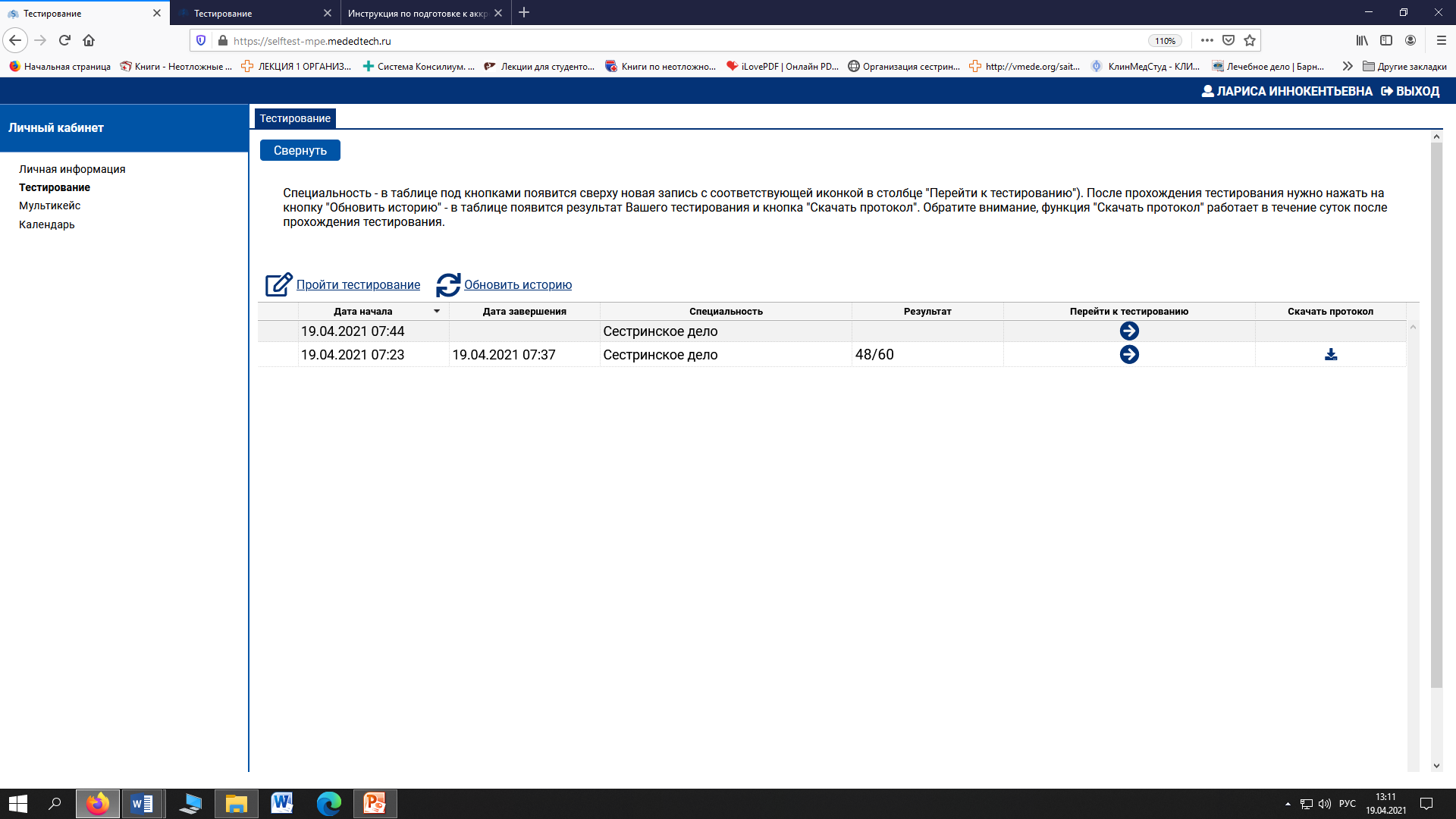 На открывшейся странице приведены все задания. Для каждого задания указан порядковый номер и текст вопроса, а также условное обозначение, выполнено задание ( kvadrat sin ) или нет (kvadrat ). Для перехода на текст задания нажмите на этот значок.
В правом верхнем углу страницы отображается время, оставшееся до окончания теста.

Выполнив все задания и проверив их, нажмите на кнопку «Завершить тестирование» и в открывшемся окне подтвердите намерение выполнить это действие.
После этого Вы не сможете изменить выбранные ответы в выполненных заданиях и выбрать ответ на вопрос в невыполненных заданиях. При этом откроется страница с результатами тестирования.
На данной странице отображается процент верных ответов, время, фактически затраченное на тест, и список заданий, в котором для каждого задания указан порядковый номер и текст вопроса, а также условное обозначение результата: верный ответ (galochka 1), неверный ответ (krestik 1 ) или ответ на вопрос не получен (kvadrat ). Нажав на этот значок, Вы сможете просмотреть текст задания, выбранный Вами ответ и выделенный зеленым цветом правильный ответ.
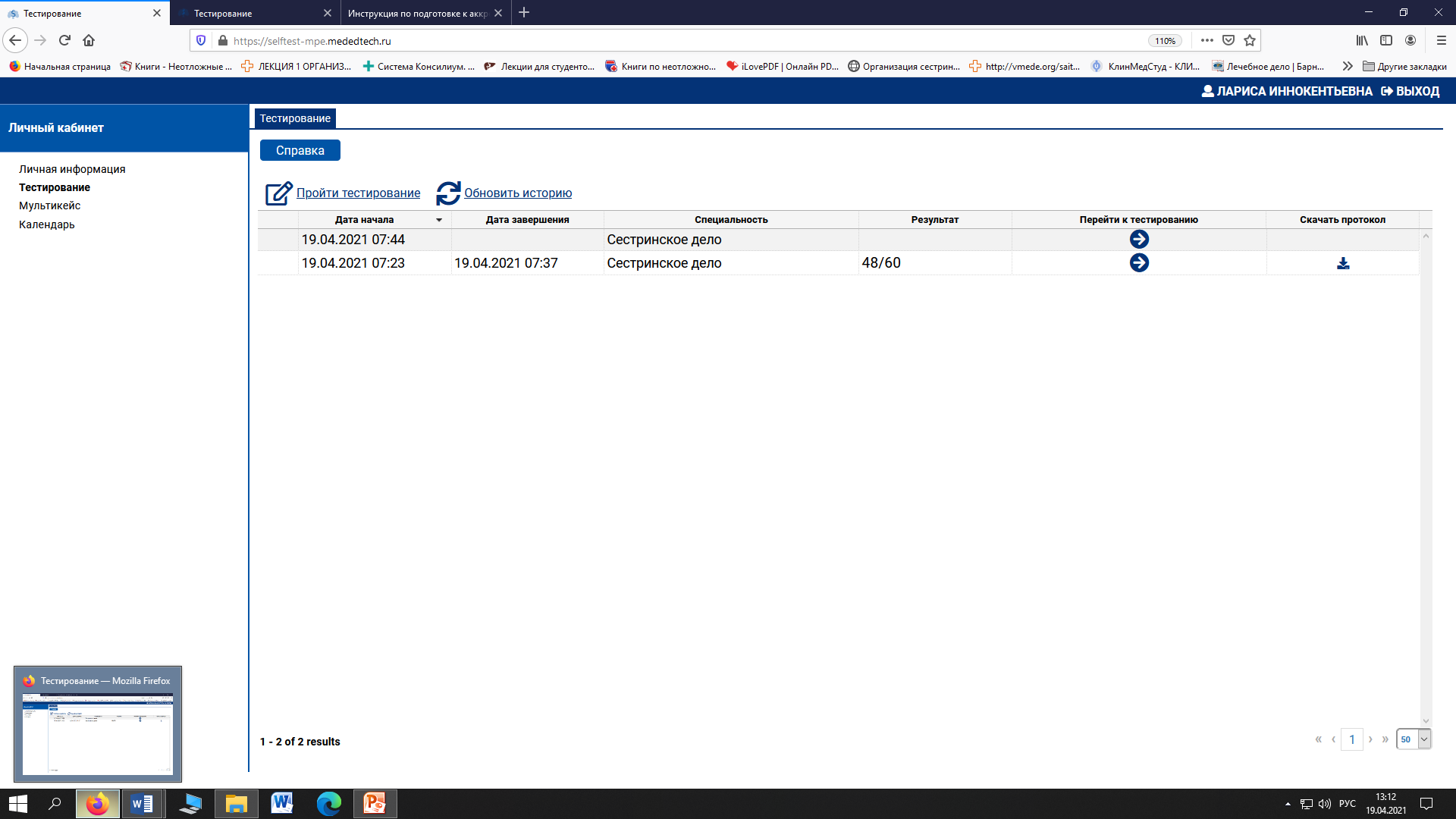